Emergency Response Team Plan
Before Starting….
British Medical Journal
Complete the Emergency Response Team training/presentation

Download/Print the Emergency Response Plan Template
				usu.edu/dps/emergency

Questions: emergencymanagement@usu.edu
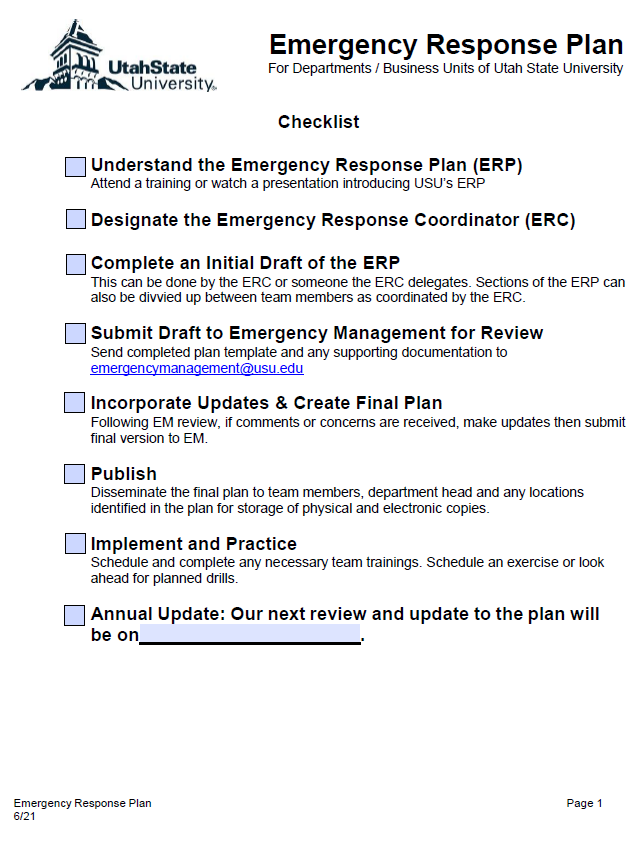 Check your plan date. Are you using an outdated version?

The most updated version is at:

https://www.usu.edu/dps/emergency/
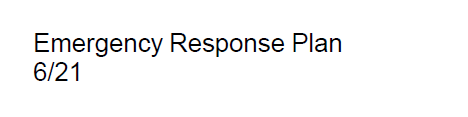 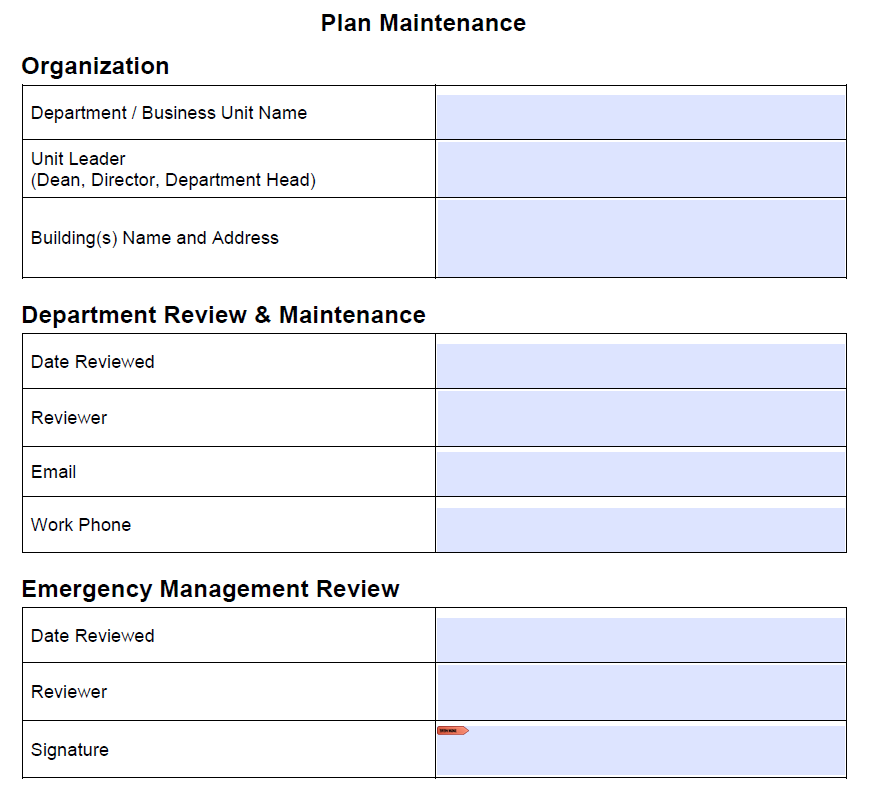 Aggie Ice Cream
Jane Smith
Creamery
750 N 1200 E, Logan, UT 84321
5/29/21
Mark Gibbons
Mark.gibbons@usu.edu
435-797-xxxx
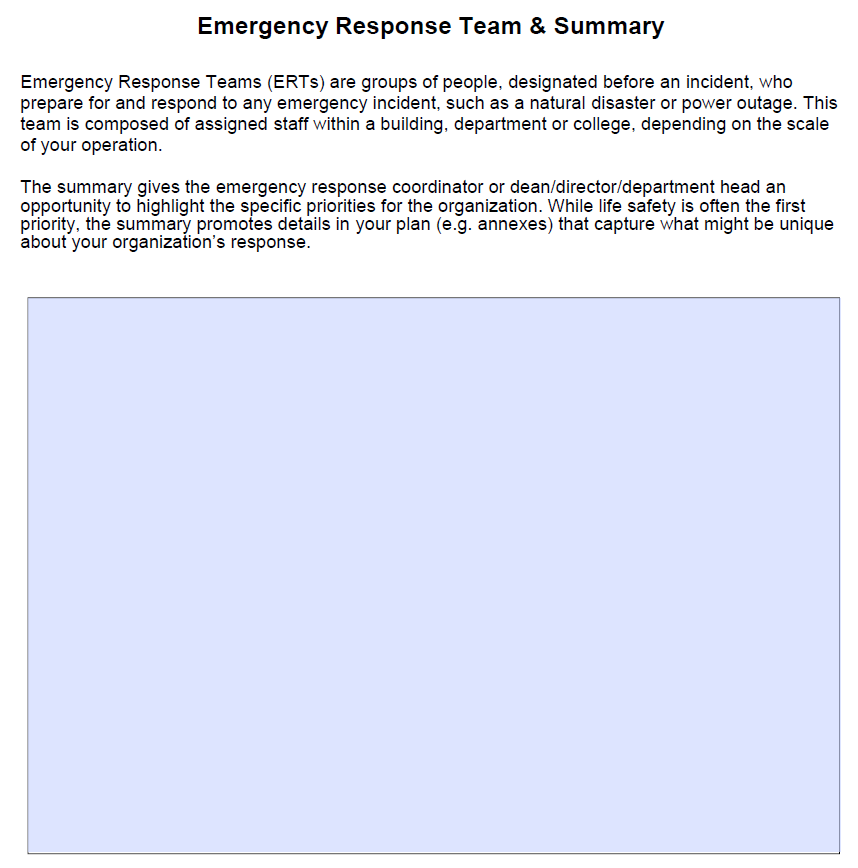 Aggie Ice Cream serves as both a campus learning center and retail shop open to the public.

Protecting staff, students, and visitors is our first priority. Property is also important – and our plans address how to protect our staff, students and visitors as well as preserve academic and retail property.

Since we are open to the public and also handle food, our staff engages in first aid, cpr, and food service training.
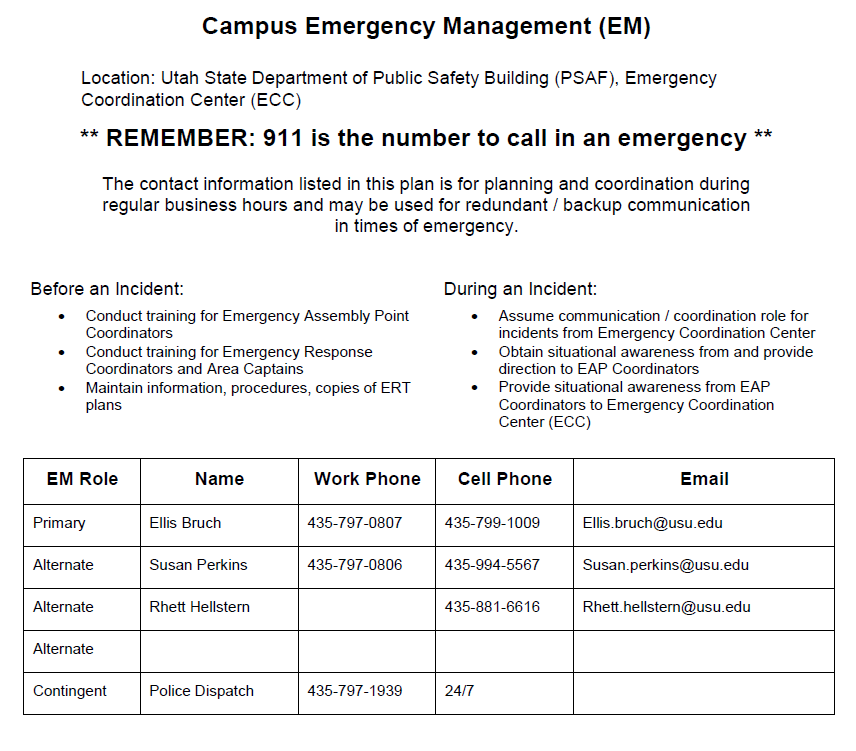 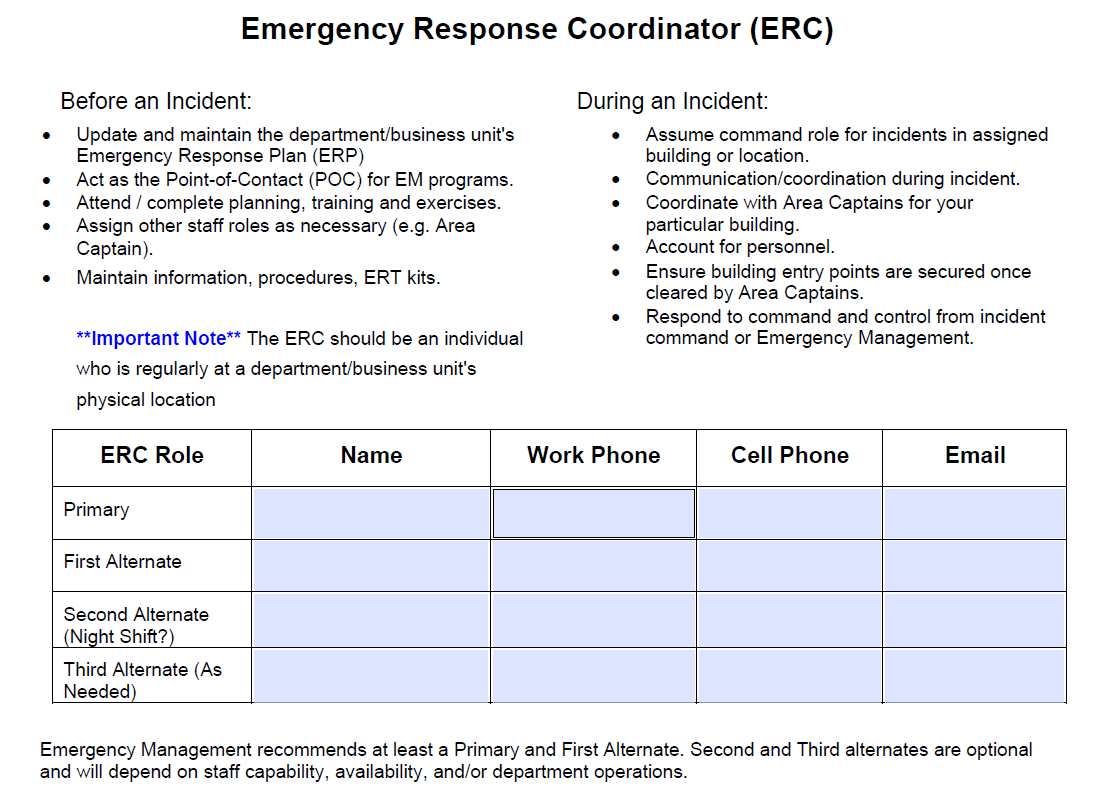 Mark Gibbons
@usu.edu
435-797-xxxx
435-xxx-xxxx
Kim Durbin
435-797-xxxx
435-xxx-xxxx
@usu.edu
Jake Ma
435-797-xxxx
435-xxx-xxxx
@usu.edu
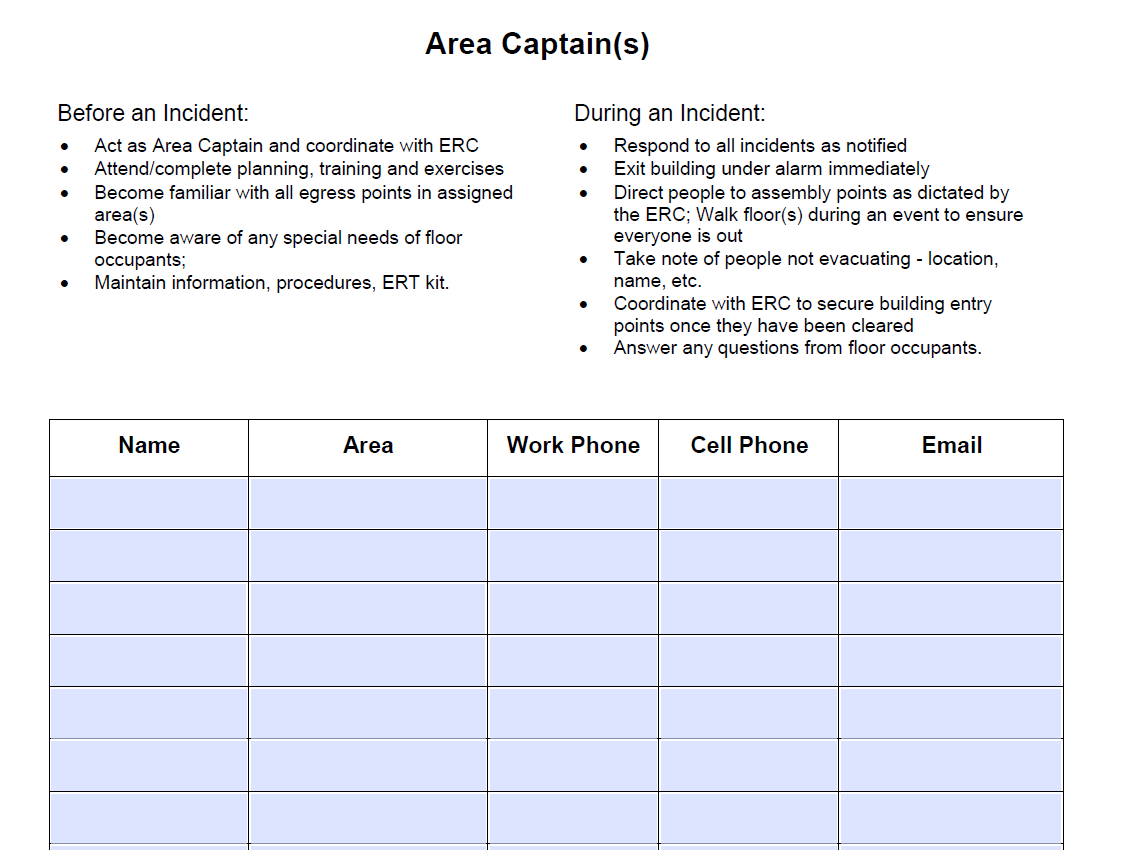 435-797-xxxx
435-797-xxxx
1st Floor, South
@usu.edu
Jose Hernandez
@usu.edu
435-797-xxxx
1st Floor, North
435-797-xxxx
Meg Polczyk
435-797-xxxx
Grant Power
2nd Floor, North
@usu.edu
435-797-xxxx
435-797-xxxx
Lina Song
@usu.edu
435-797-xxxx
2nd Floor, South
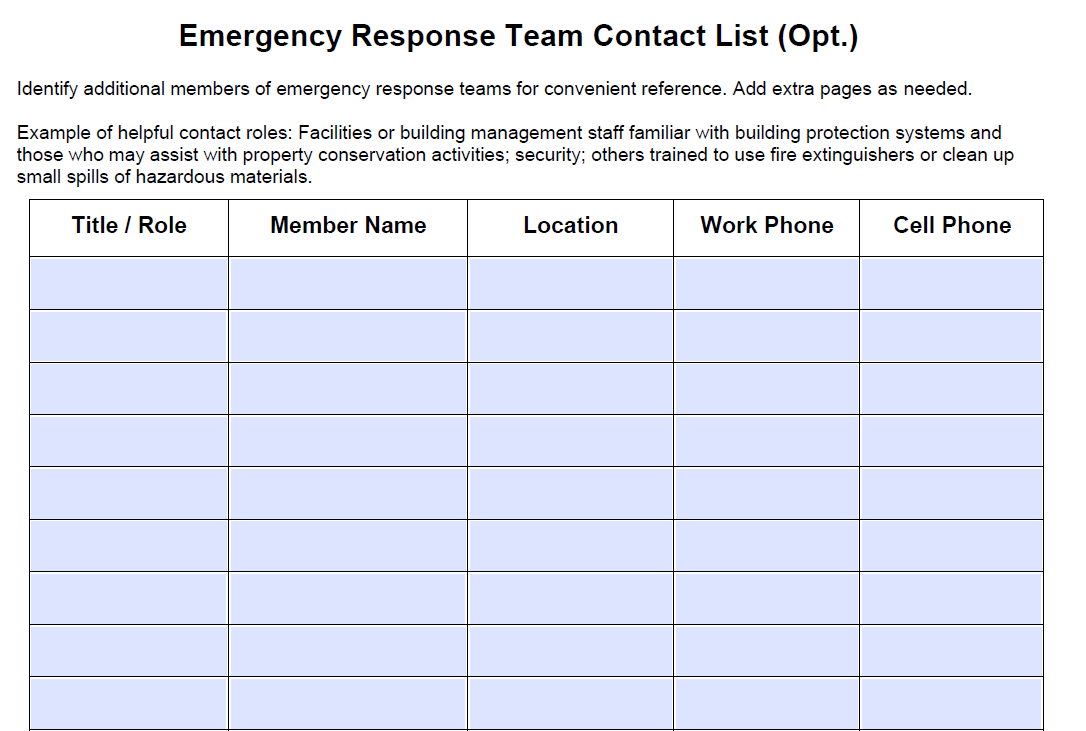 Emergency Sled Operator
801-360-xxxx
435-797-xxxx
4th Fl
Jilly Kryczek
Emergency Sled Operator
218-797-xxxx
5th Fl
435-797-xxxx
Wyatt DeGristina
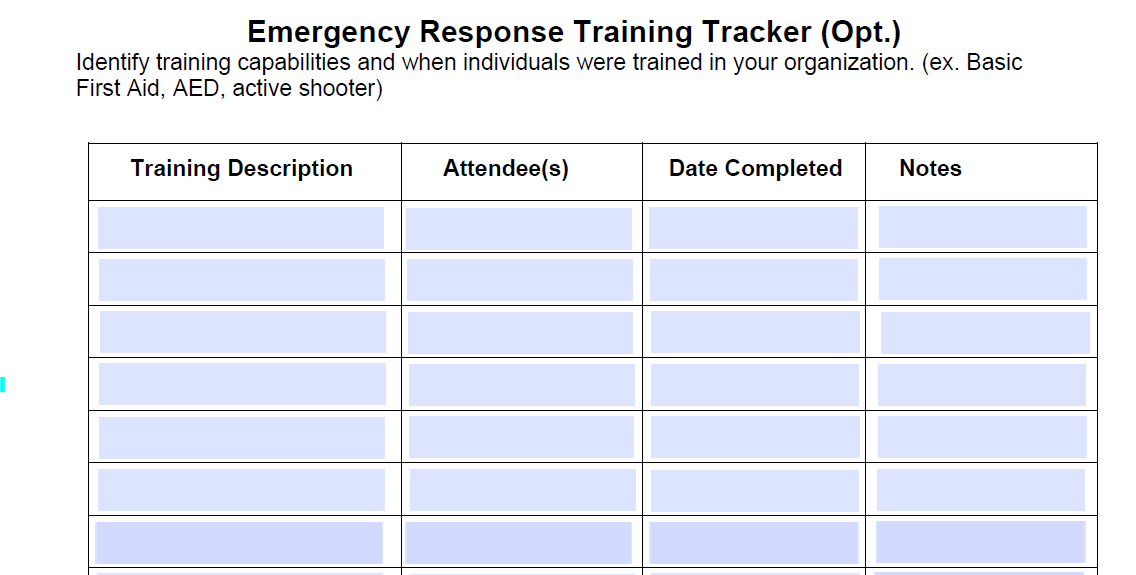 First Aid/CPR
Jilly Kryczek, Wyatt DeGristina
Good for 2 yrs
5/25/20
6/19/2021
Entire Department
Active Shooter
Absent: Marcus Alodi
7/14/2021
Entire Department
ERT
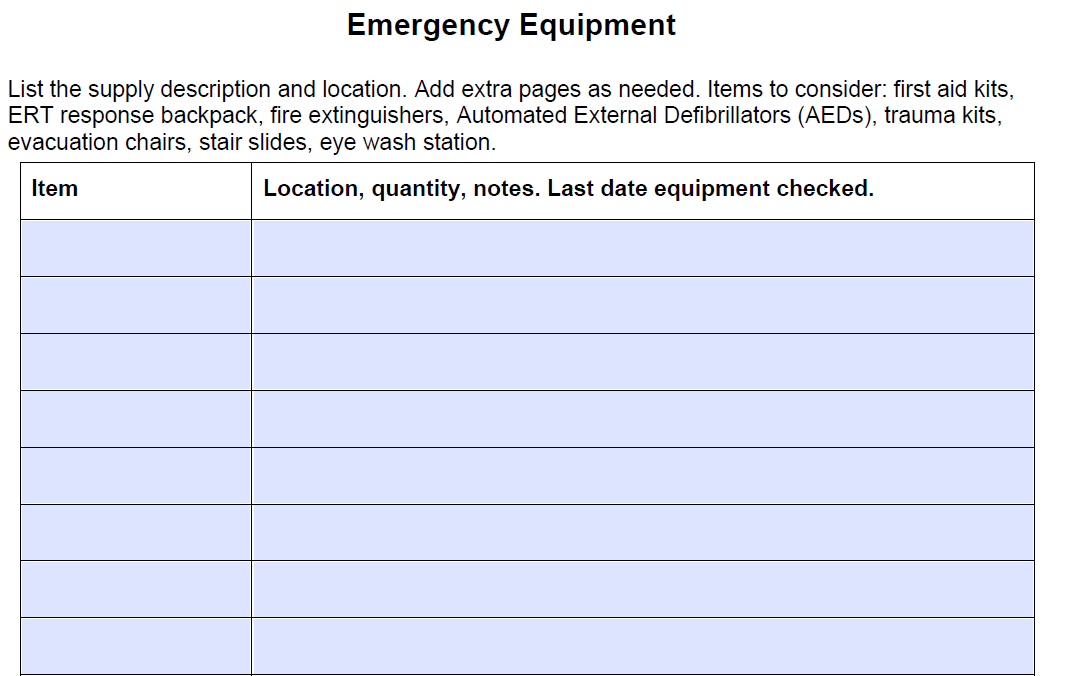 Room 202 – South side, next to admin desk. 4/21.
First Aid Kit
Evacuation Sled
4th Fl, north stairwell. 2/20.
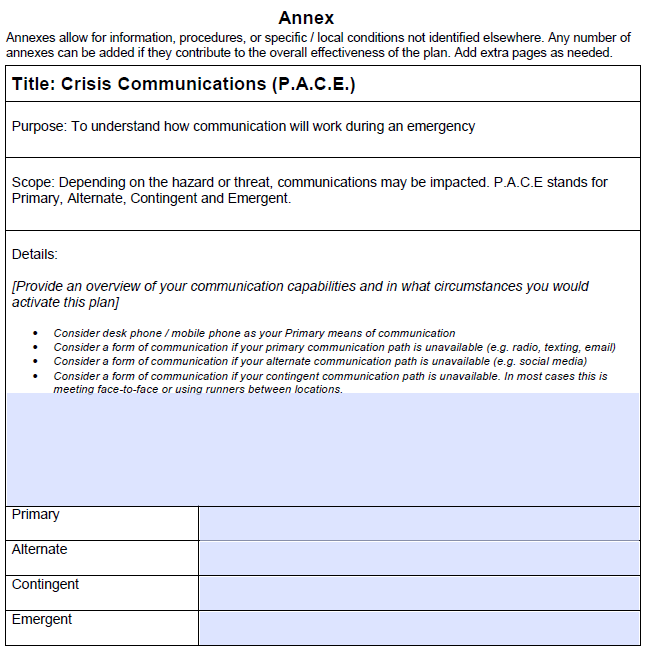 Cell Phone
Word of Mouth
Office Phone
Email
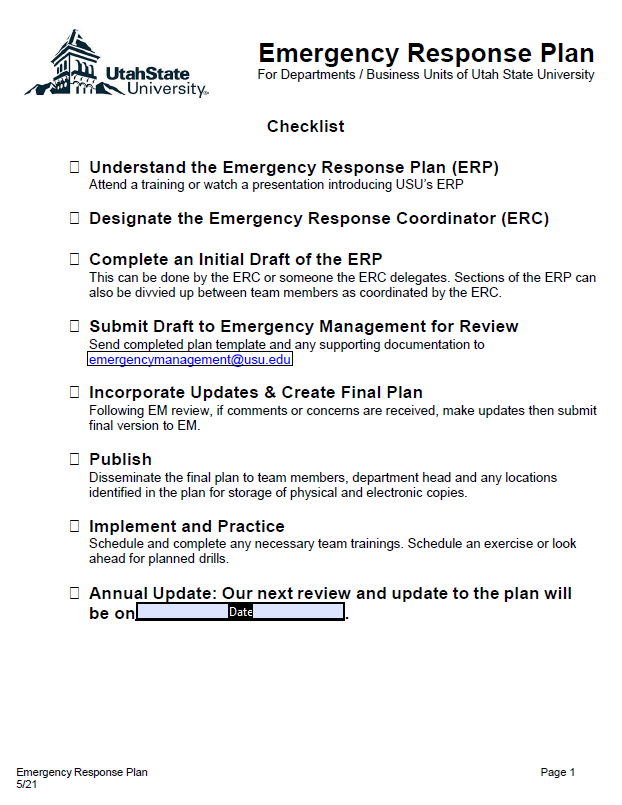 Review the Checklist
emergencymanagement@usu.edu